Respect and Dignity @ Work 
(Including Covid, Race and Privilege)
A Mile in My Shoes
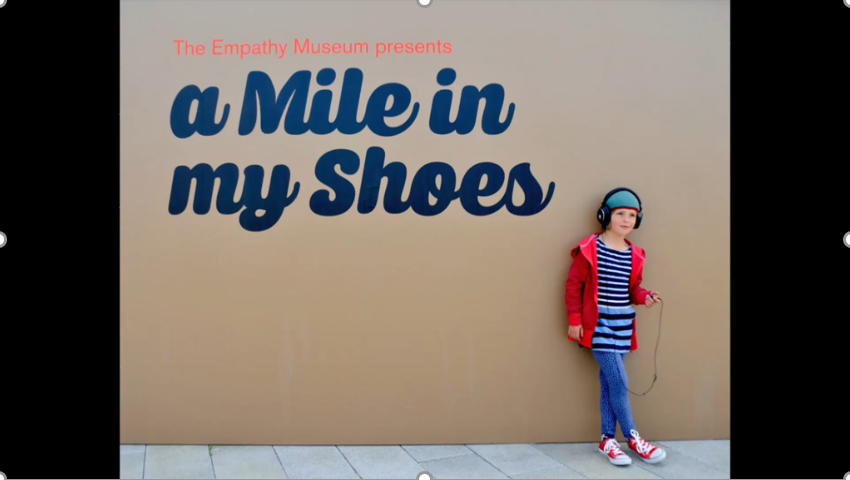 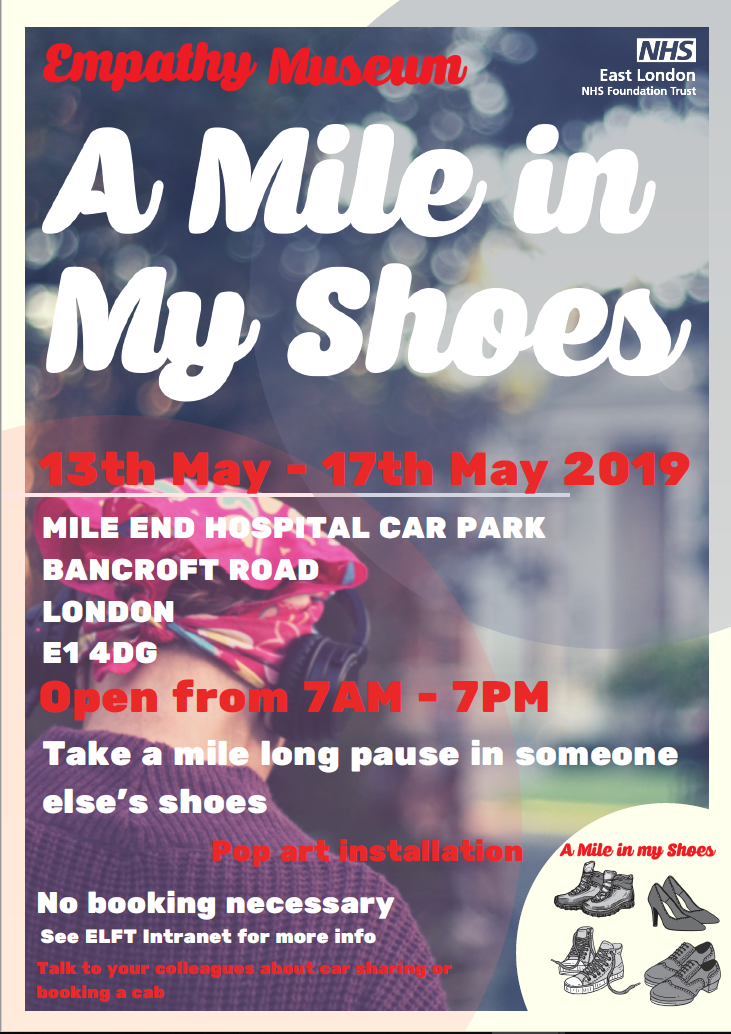 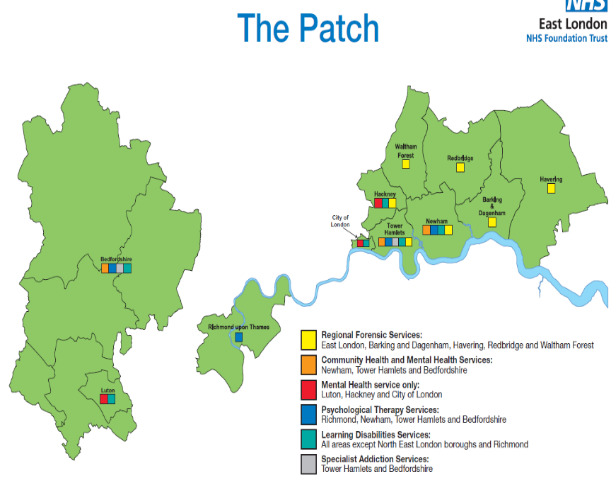 Respect and Dignity @ Work Campaign
Phase 3
Phase 4
Phase 2
Phase 1
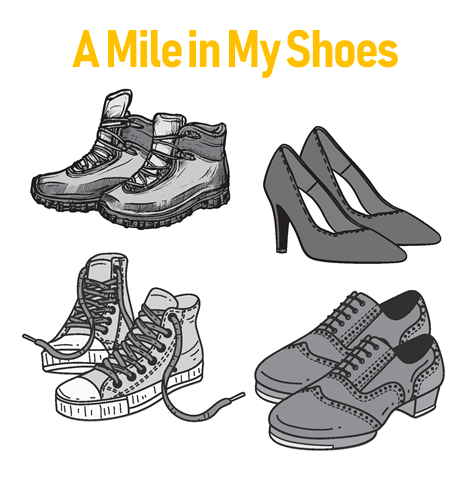 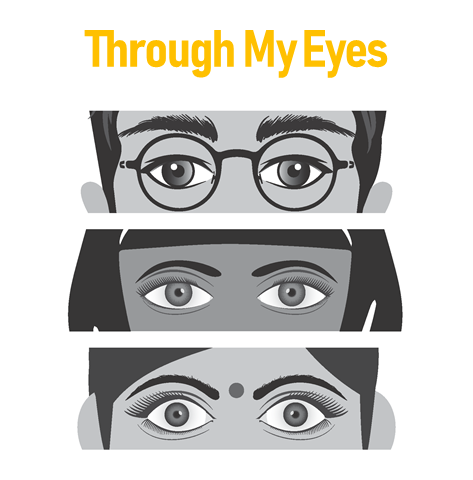 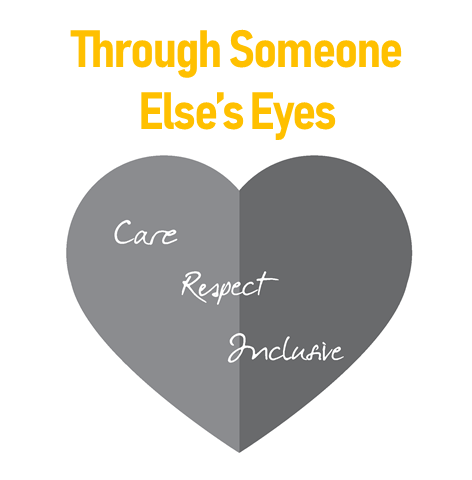 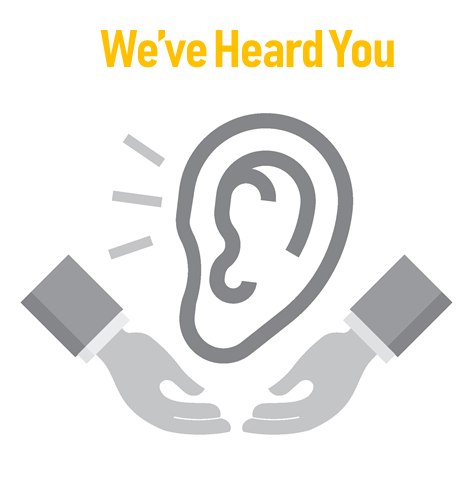 Through My Eyes
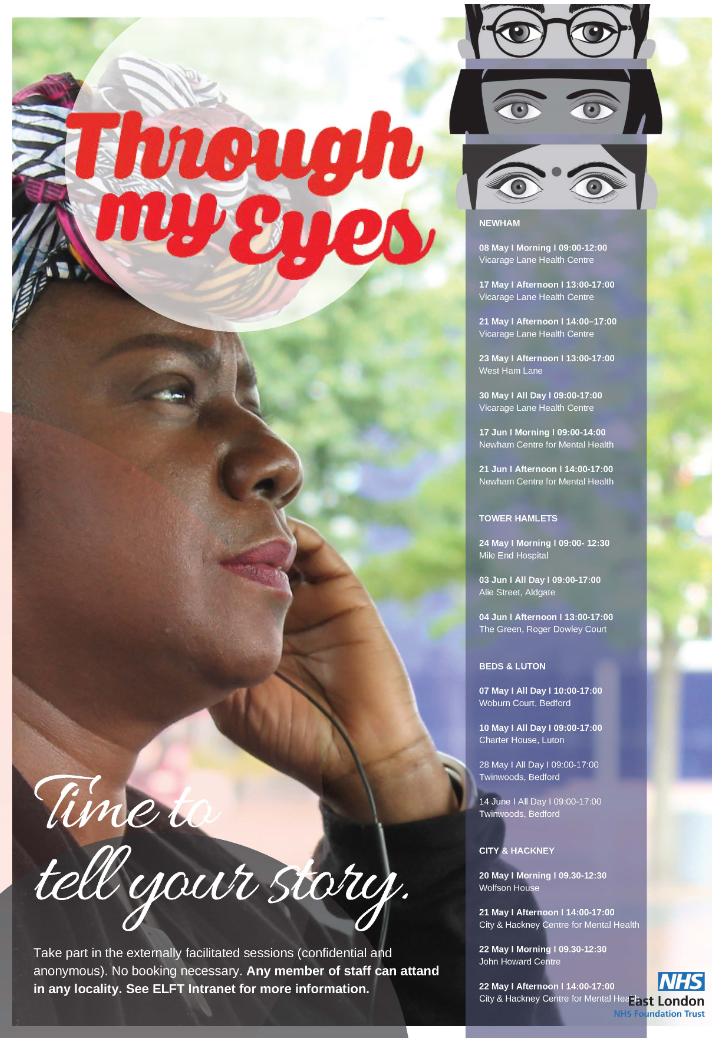 50 staff stories and illustrations 

7 Themes:

The Administrator stories;
The Black Women’s stories;
Stories from those with mental health problems;
The Bradford score stories
Stories following an incident of violence or suicide; 
I love my job; 
One person can make all the difference.
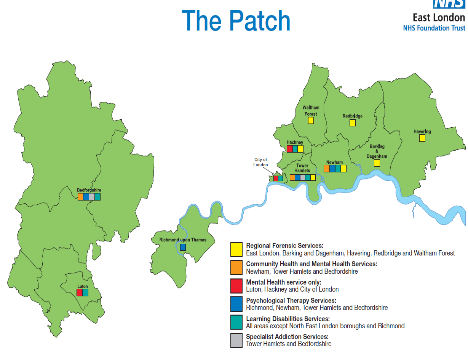 Creating Change
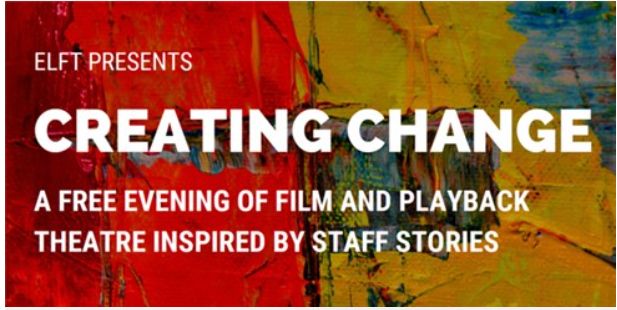 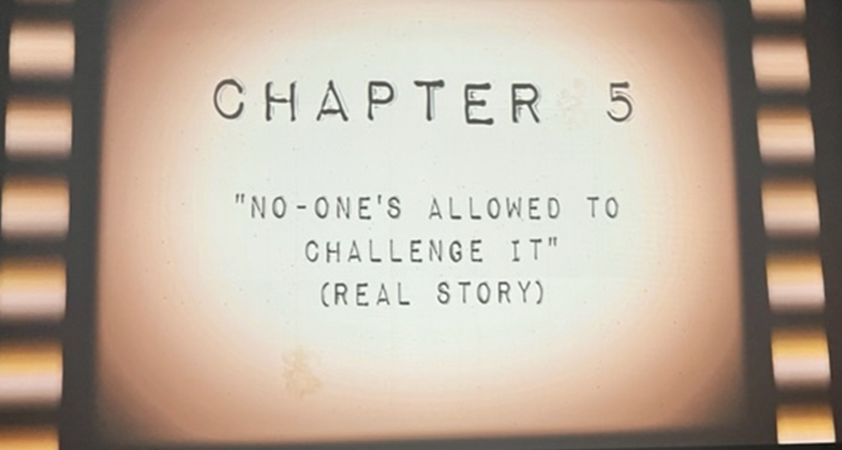 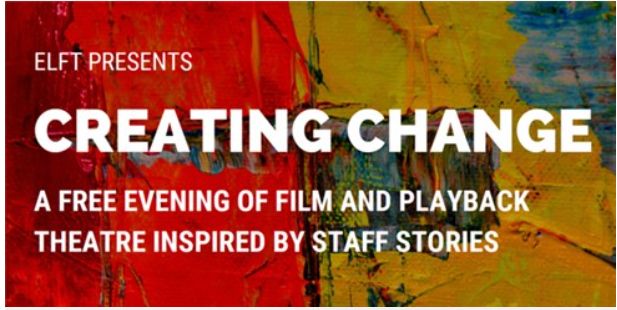 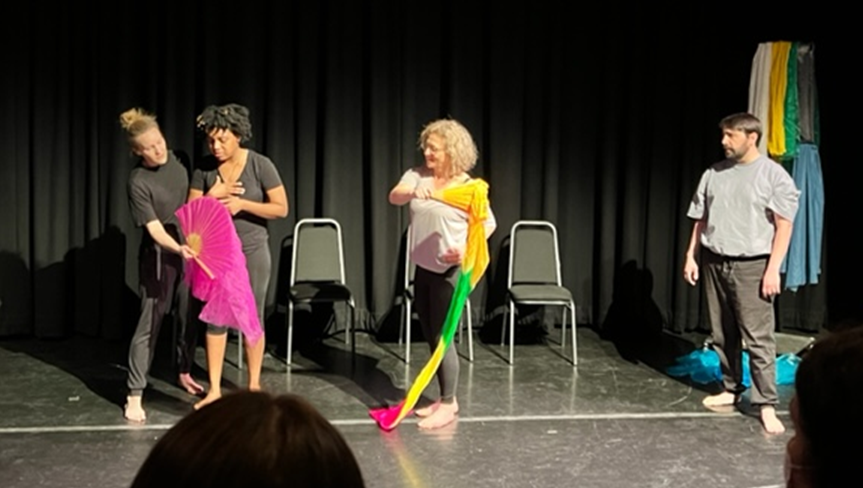 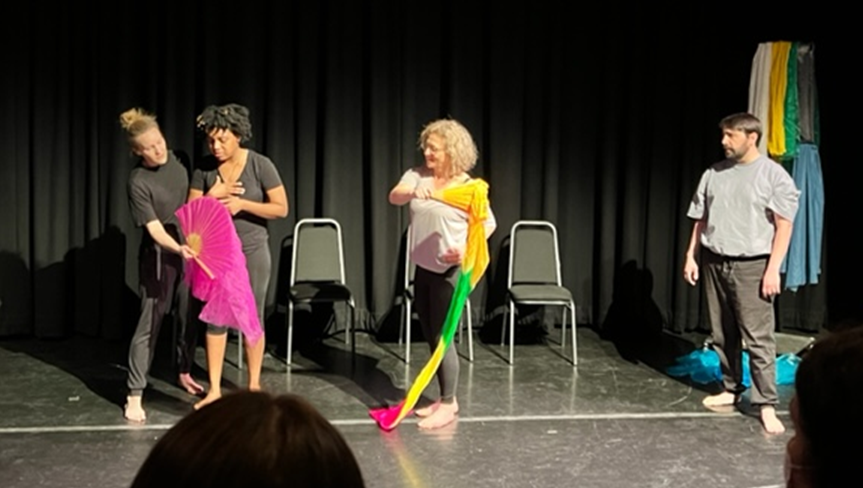 Executive Pledges 2020/2021
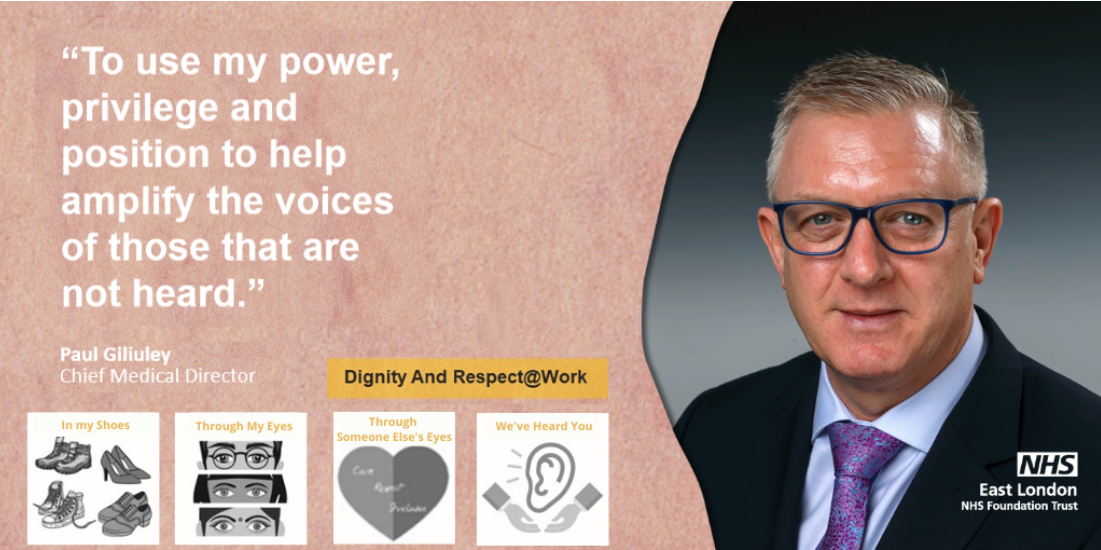 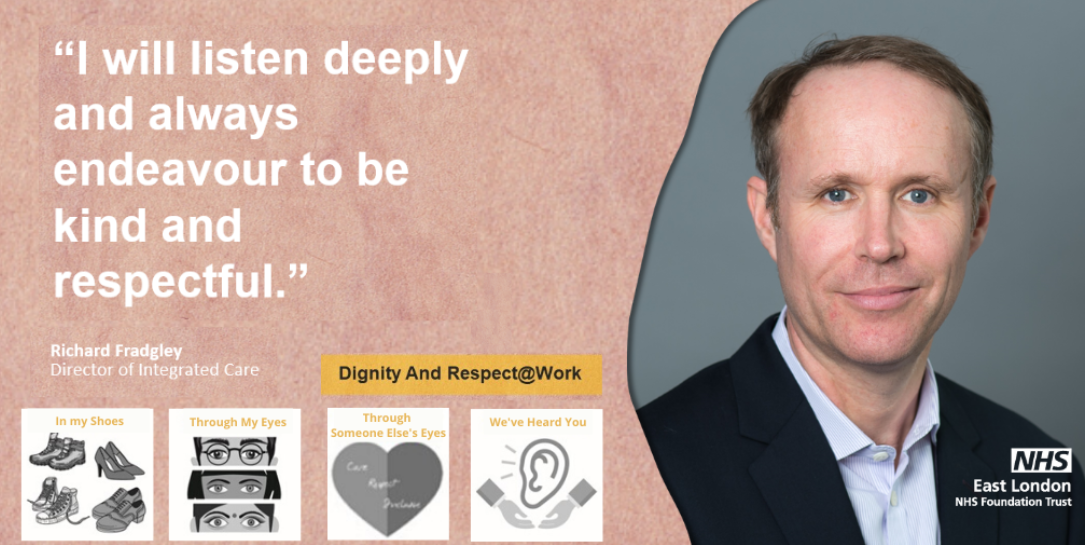 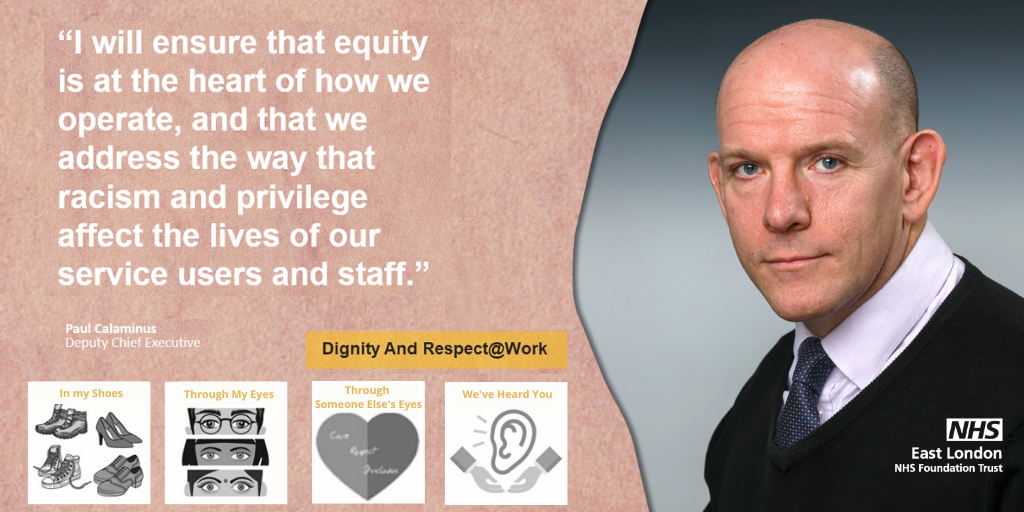 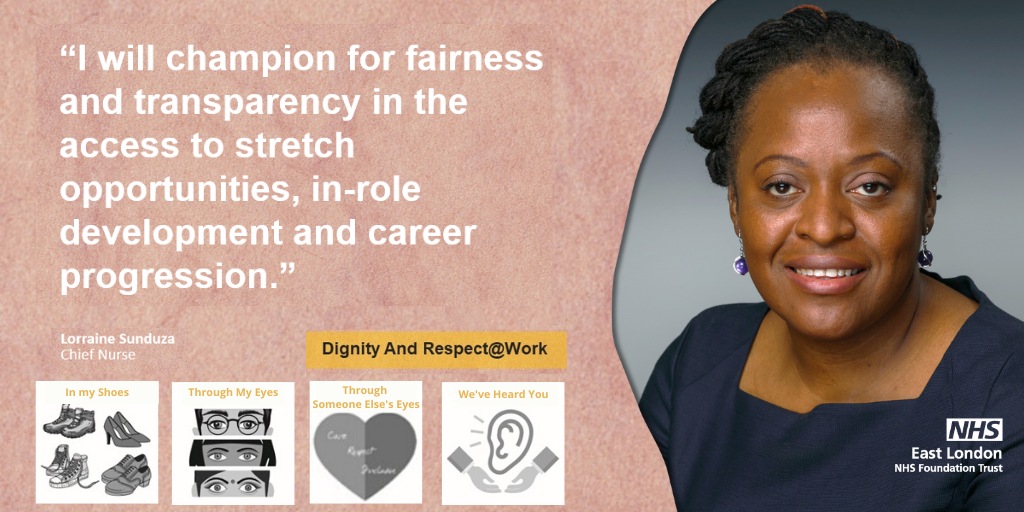 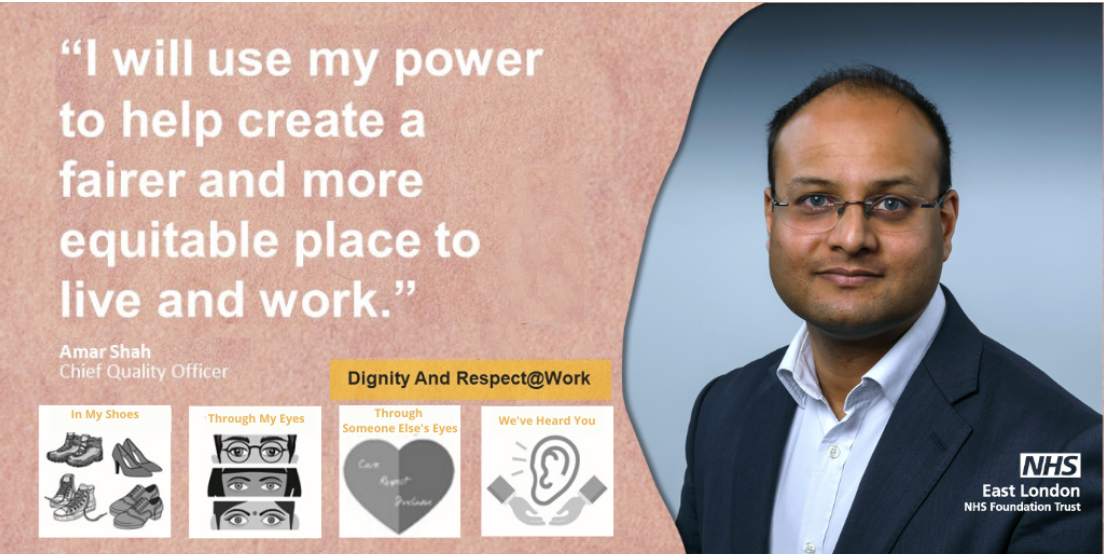 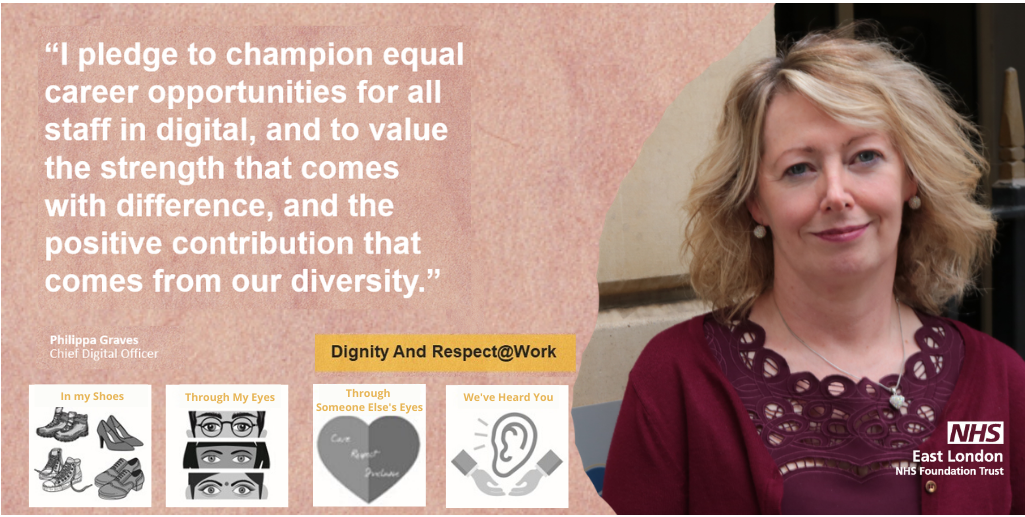 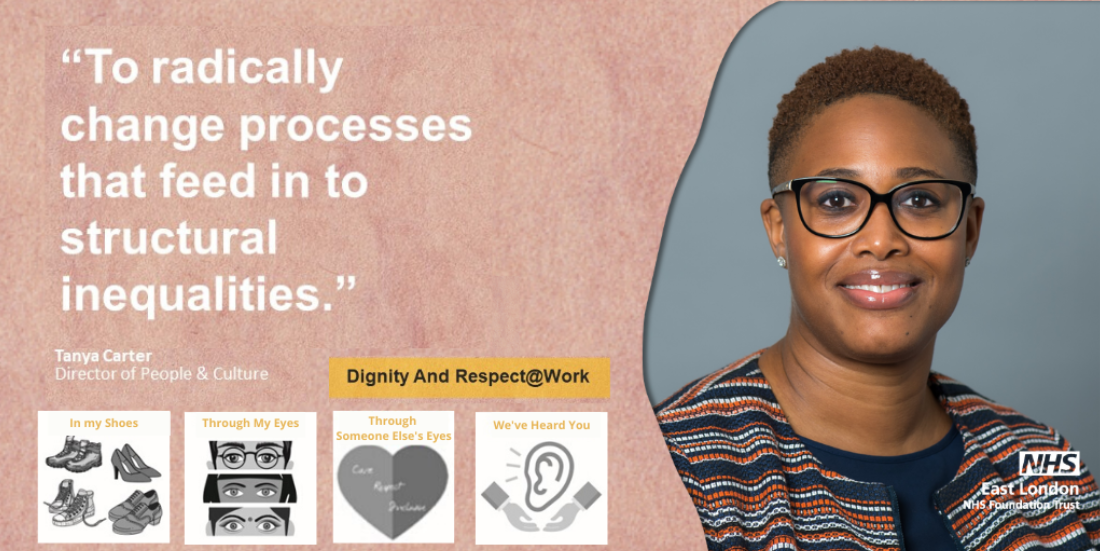 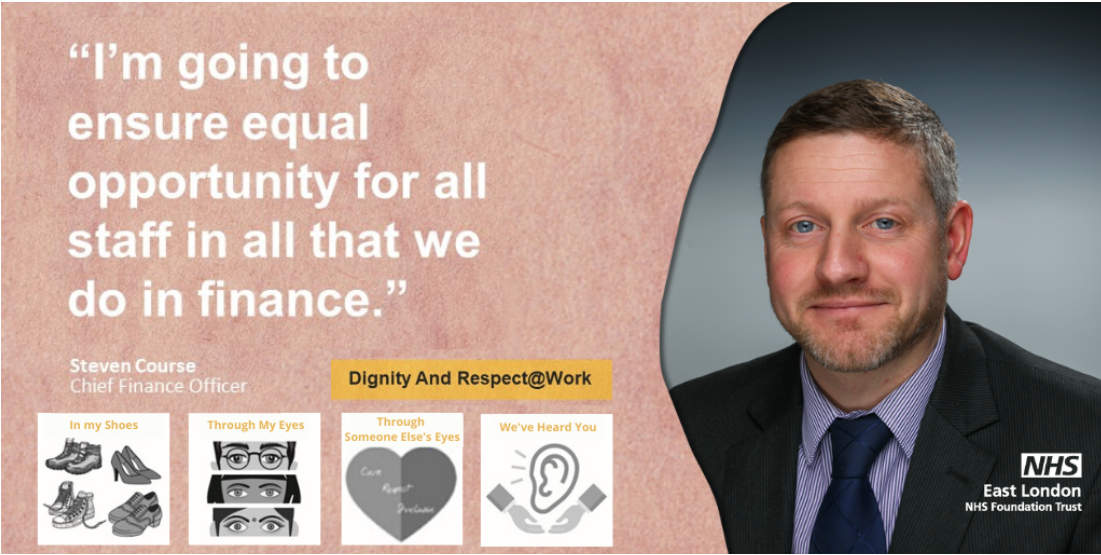 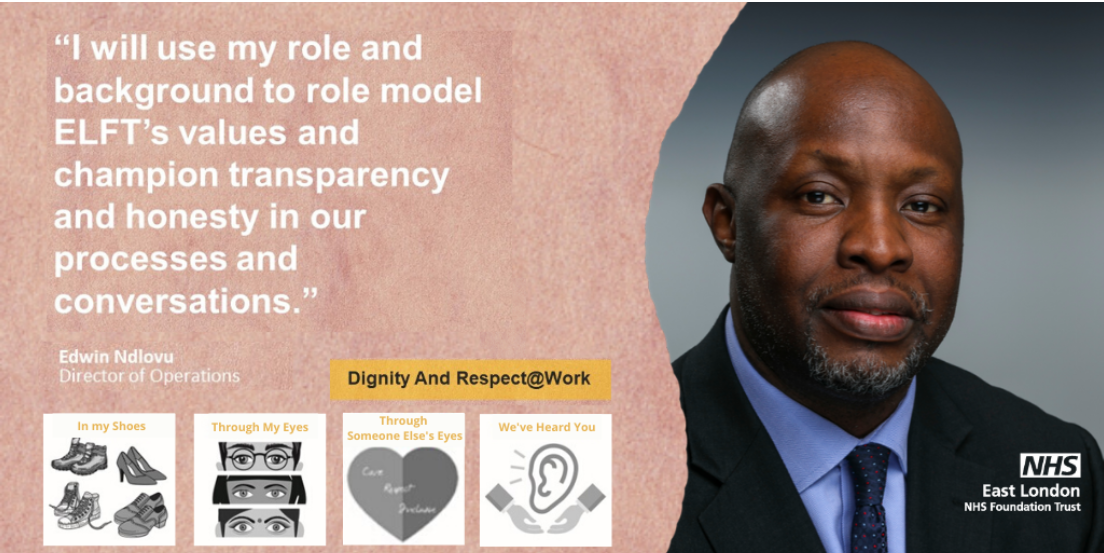 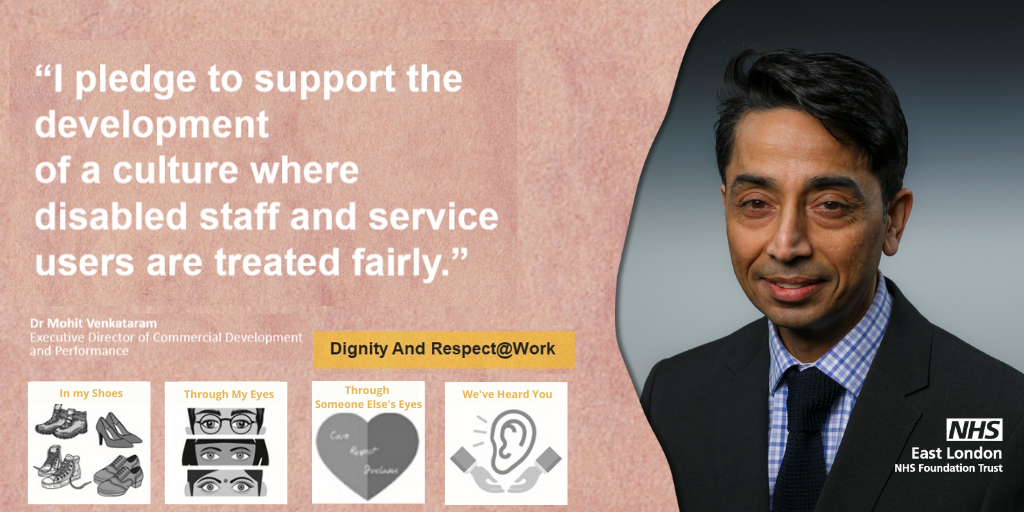 NED Pledges 2020/21
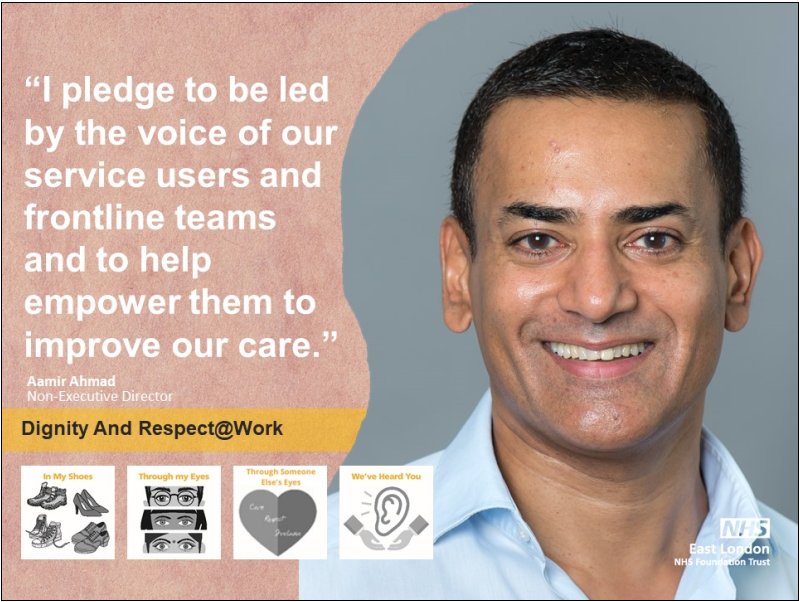 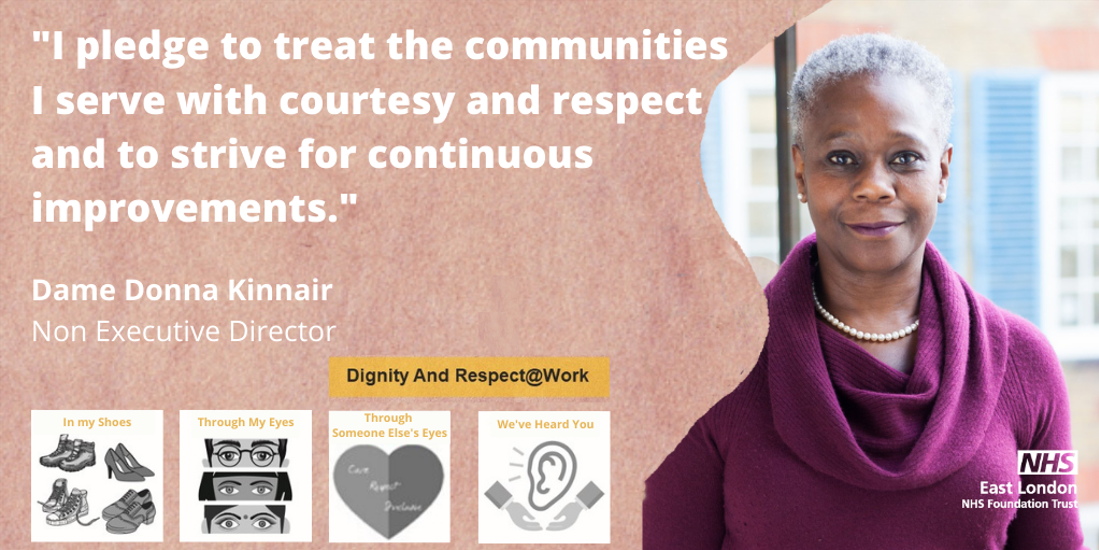 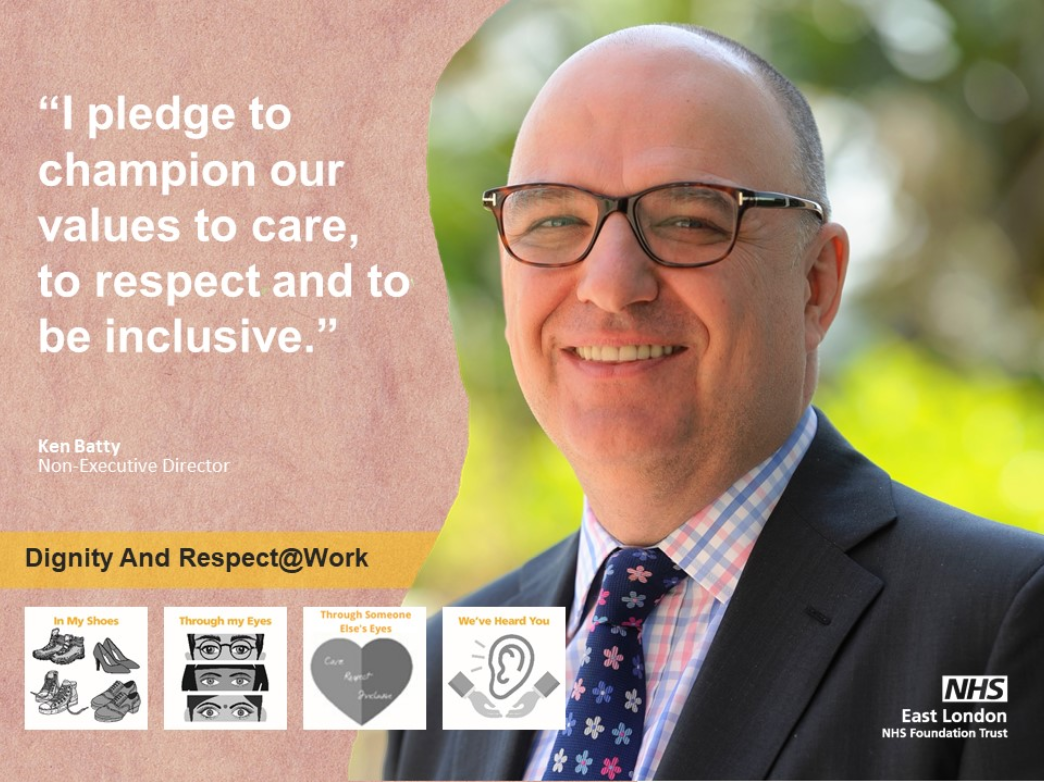 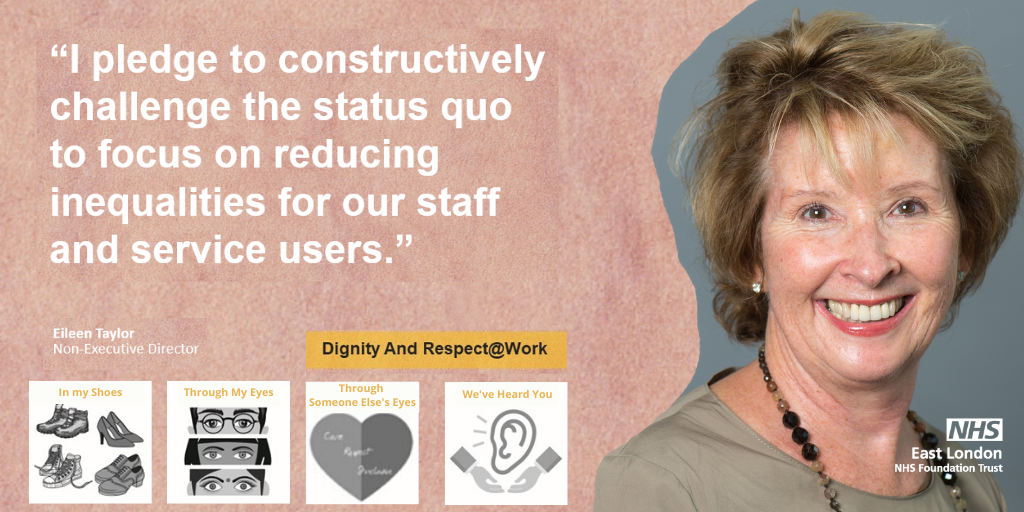 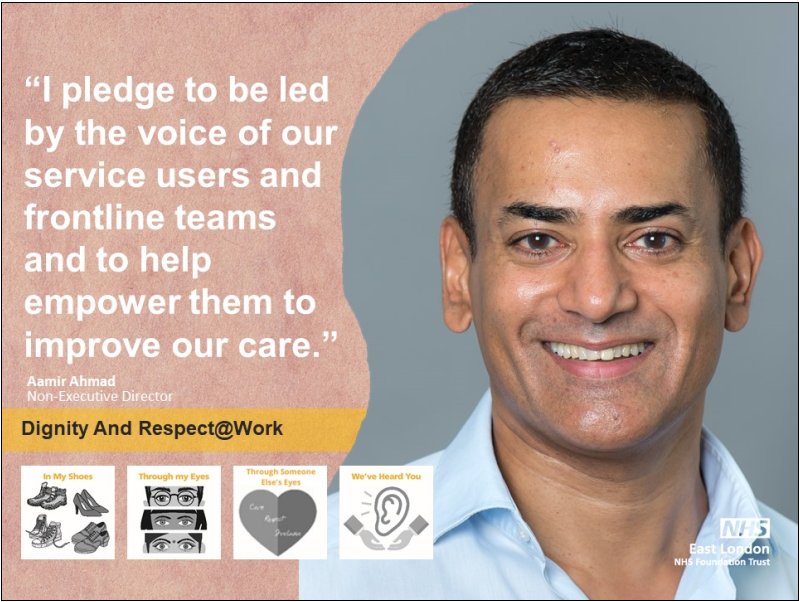 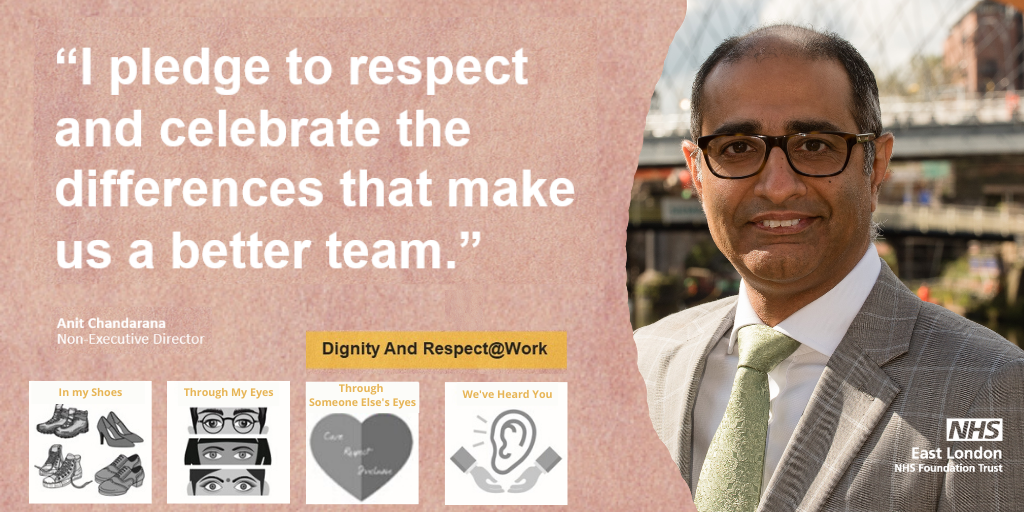 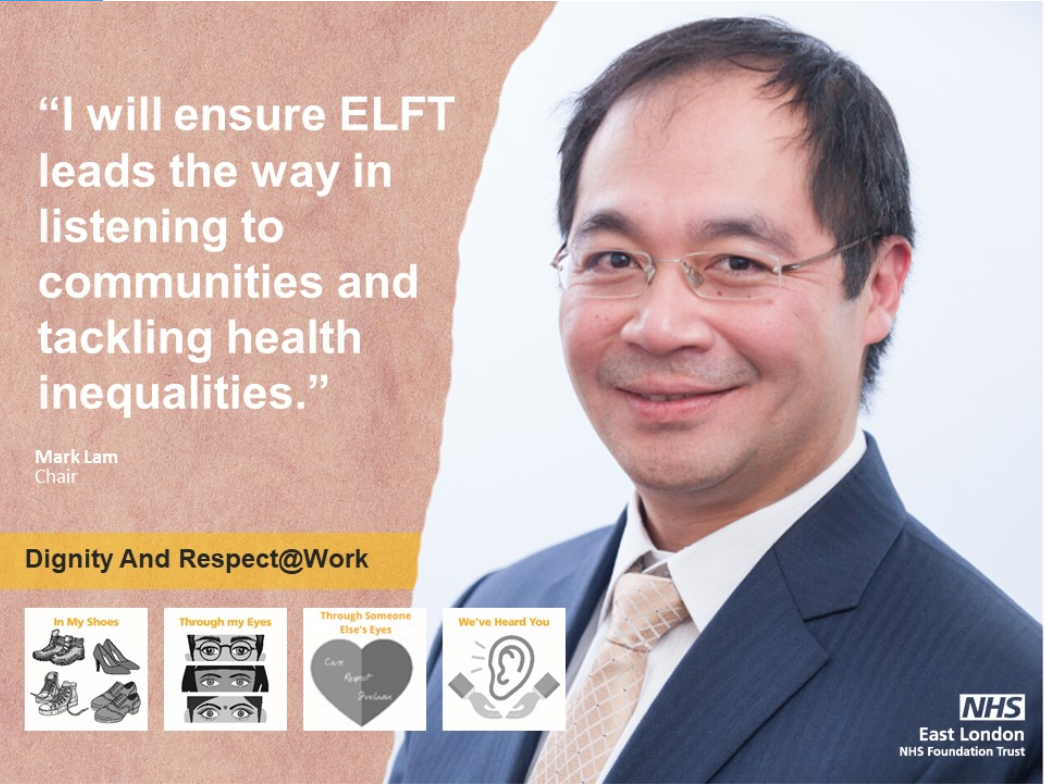 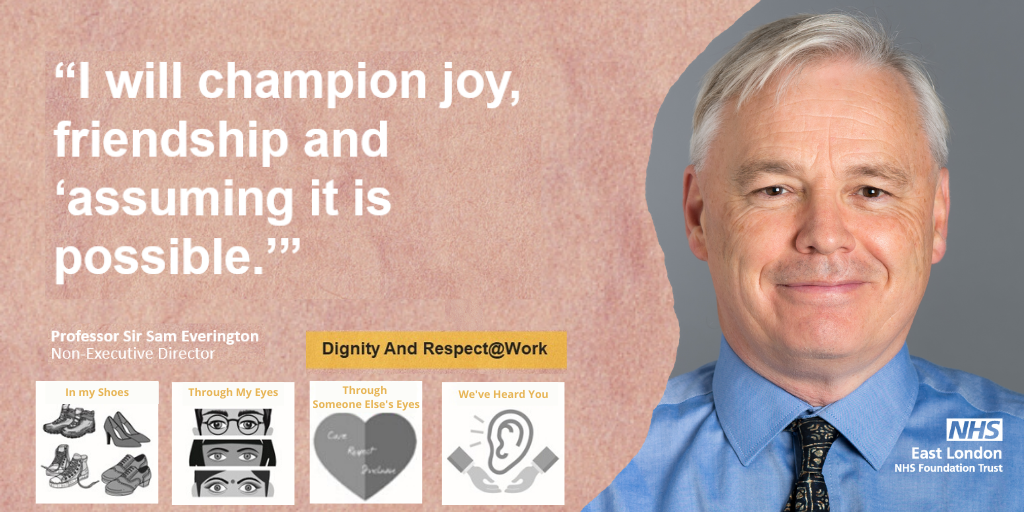 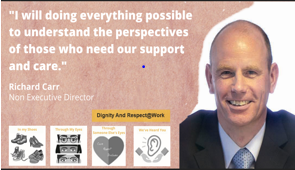 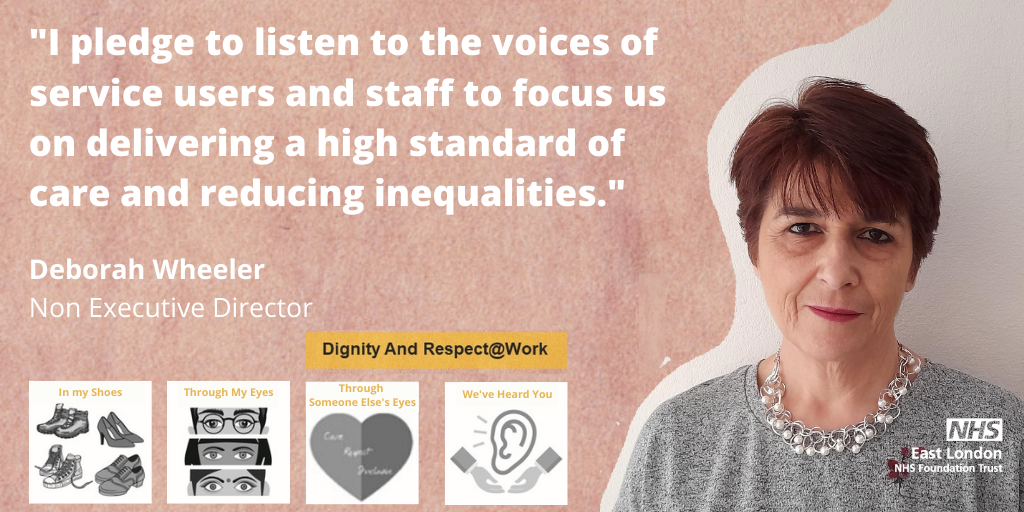 Covid, Race and Privilege
2 hour sessions opened up by the CEO or Deputy CEO to explain the context;
Zoom breakout rooms 20-30 people. 
Each group facilitated by an Executive Director.
Volunteer storytellers sharing a story -  Living and Working while BAME, followed by discussion, reflections Q&A;
Back into plenary and the Executive Director summarises the discussions;
More discussions in the plenary group.
Attend by around 600 staff
Outputs from the first two sessions: Two words to describe how you are feeling?
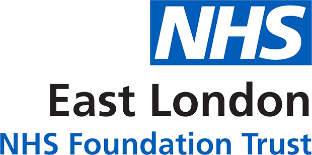 CEO Discussion Groups
5 monthly sessions with the Trust’s most senior leaders exploring:
Understanding White Privilege 
What it means to be White?
White Fragility 
Whiteness 

What is White Privilege John Amaechi 
https://www.bbc.co.uk/bitesize/articles/zrvkbqt
CEO Discussion Groups
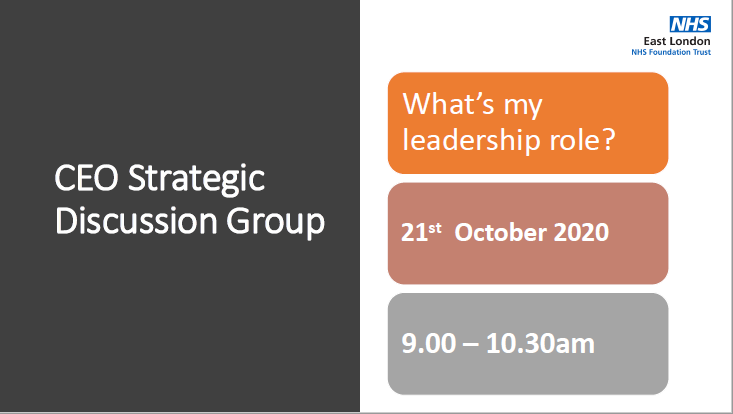 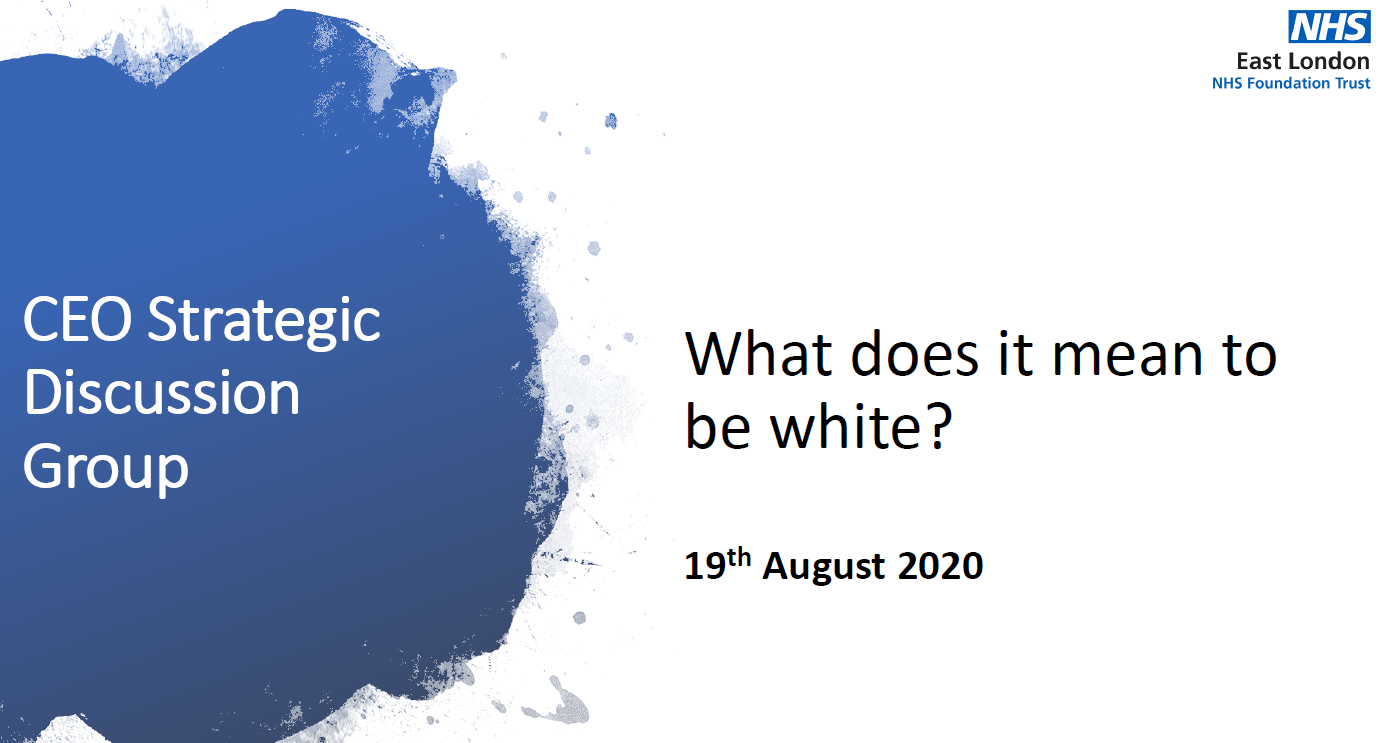 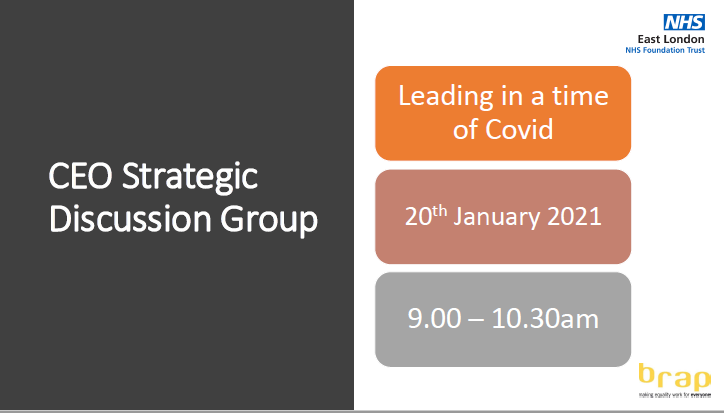 #MyNameReallyIs….Twitter Campaign
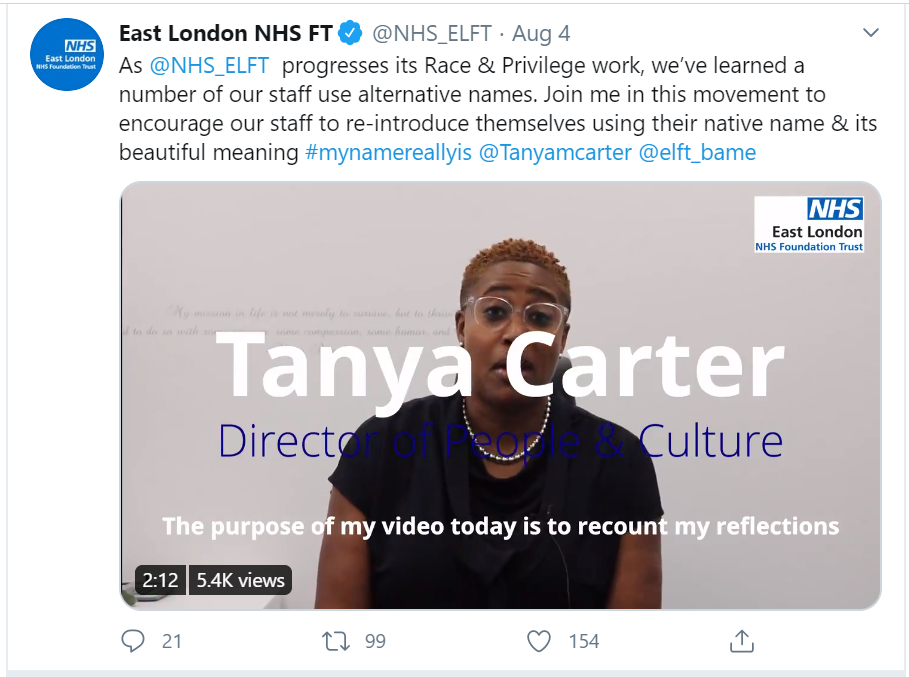 22,000 Impressions
Over 8,000 Views
The second most popular Tweet in 2020.  
https://twitter.com/nhs_elft/status/1290645413469585416?s=12
Carmen’s Video https://twitter.com/NHS_ELFT/status/1306879782525767680  
Caroline’s Video 
https://twitter.com/NHS_ELFT/status/1305423531832942593
Our Disciplinary Data
We’ve reduced the disparity in the proportion of colleagues from Black, Asian Minority backgrounds compared to White staff facing formal disciplinary action. Although in 2021 the likelihood increased
Our Progress
ELFT won the Health Service Journal (HSJ) Award in the Workforce Race Equality Standards (WRES) category for Compassion and Equality in Employee Relations, in recognition for what we have done using QI methodology and Co-production 
Recognising Racism: Using QI to Help Take Action: East India ward 
Session on Islamophobia Awareness 
Regular place based locality meetings  - Making Equality Work 
Employed a new Head of EDI
Equality Delivery System 2 (EDS 2) Assessment
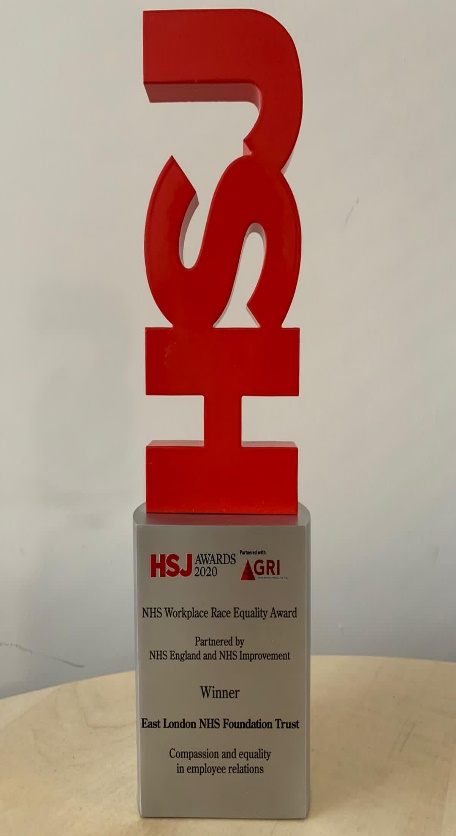 Non Violence Resistance (NVR)  Classes
We know that around 25% of our staff live in the boroughs that we provided services in. 
Over 50% of staff affected are from BAME communities; 
Those same boroughs have a prevalence on of Knife Crime, Gangs and County Lines; 
We have run our first cohort of Non Violence Resistance (NVR) which are parenting classes for staff to help to prevent their children from getting caught up.  
We have seen 9 parents go through this programme.  The second cohort is already underway. We have run a second cohort and are about to run a third.
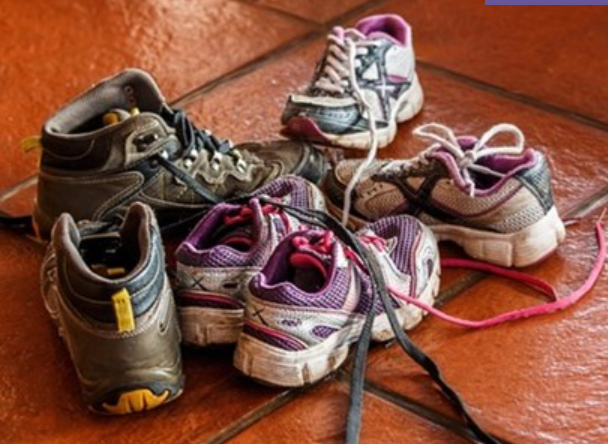 Our Progress 1 Year on….
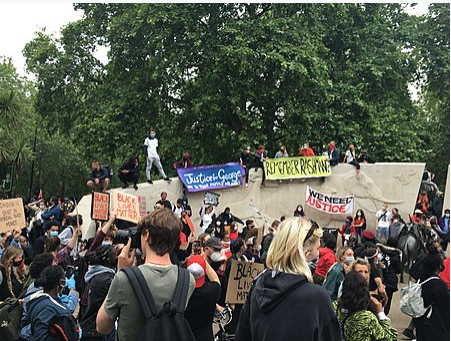 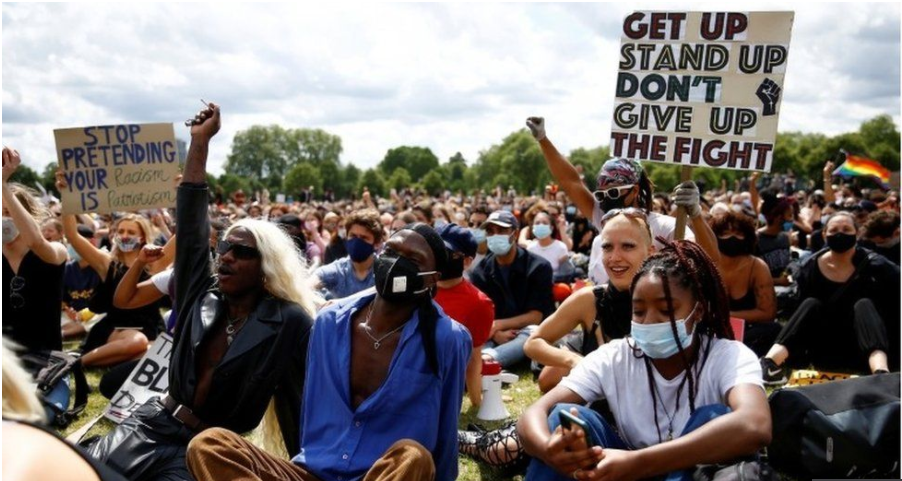 WRES Experts and White Allies
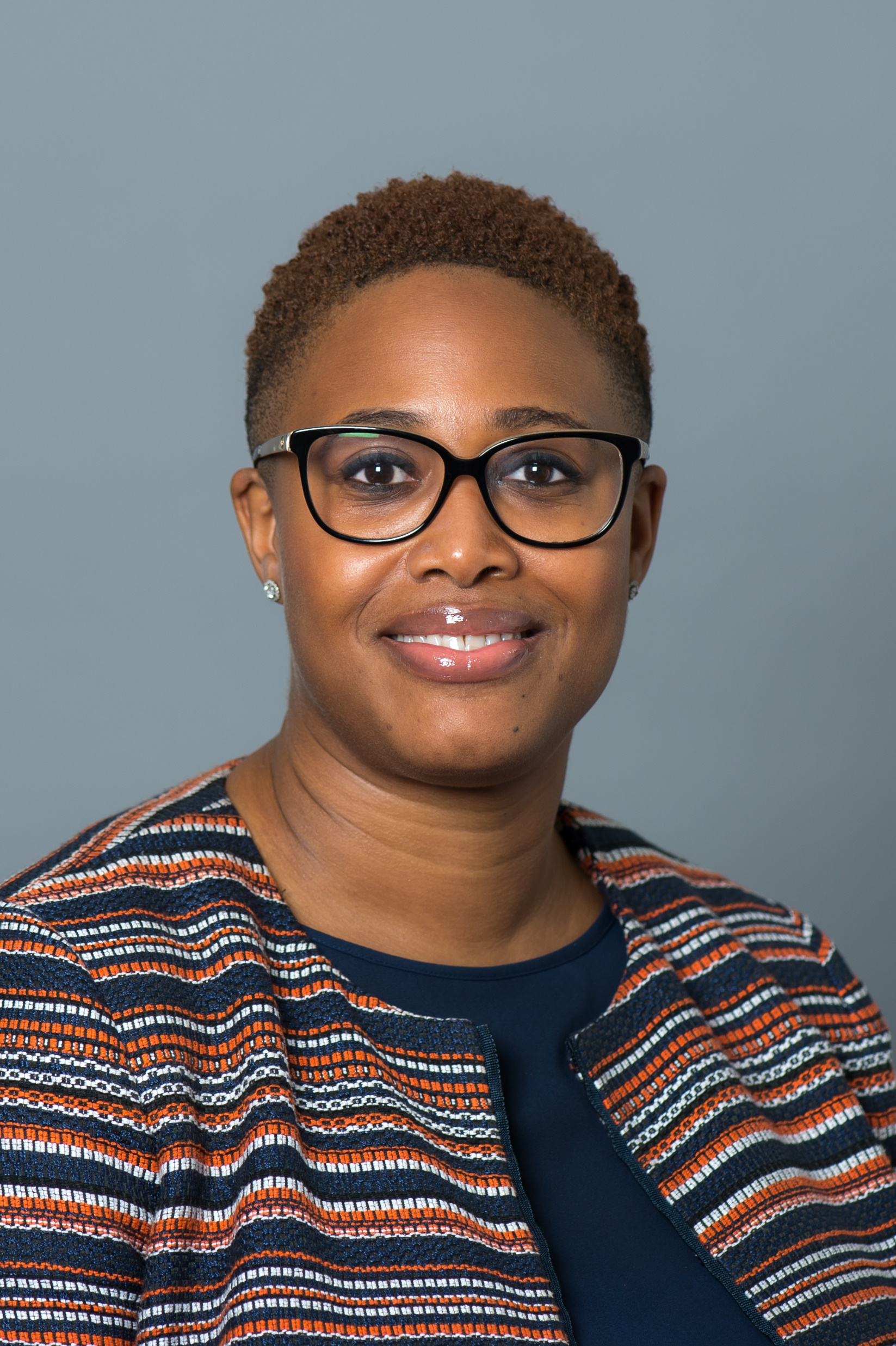 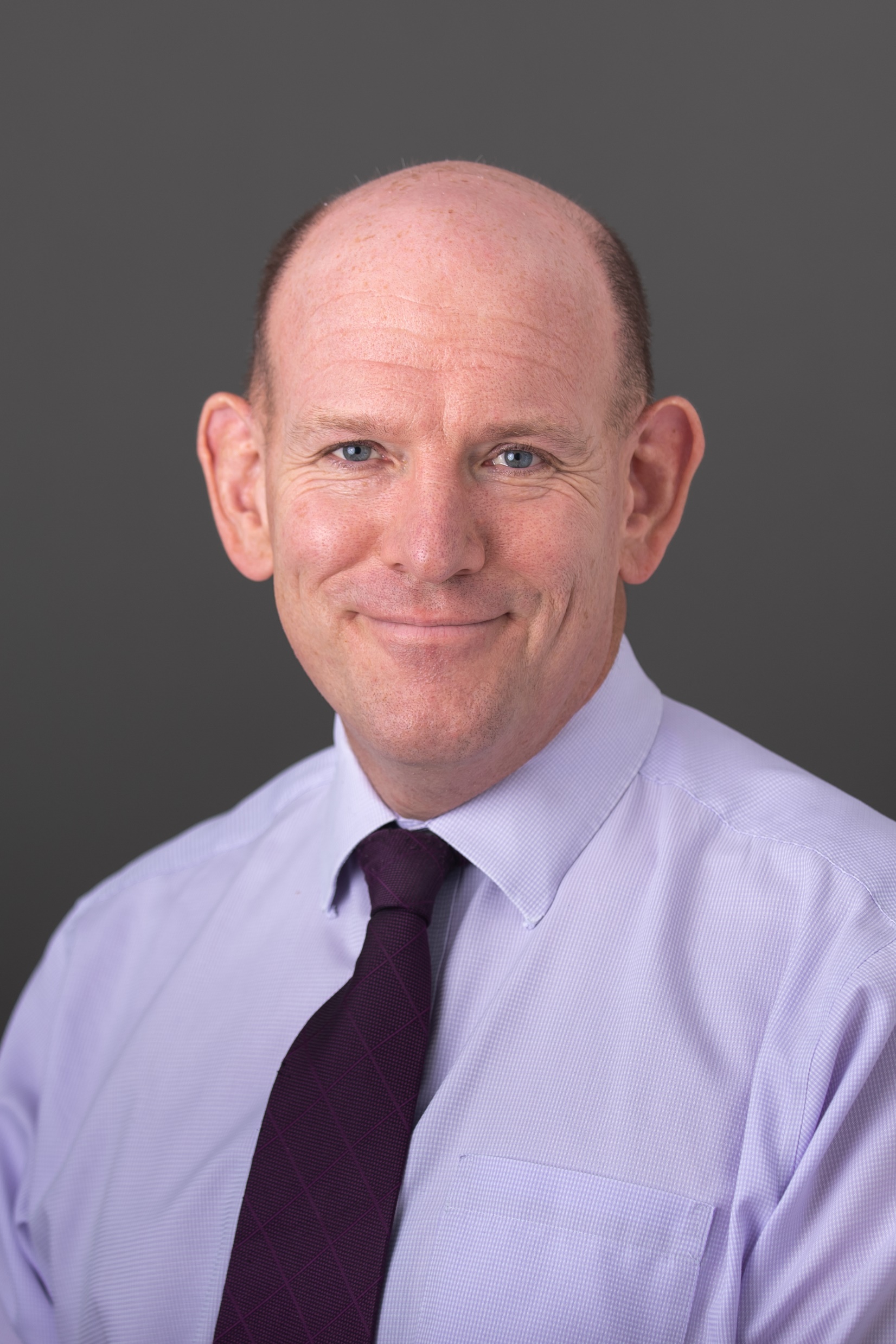 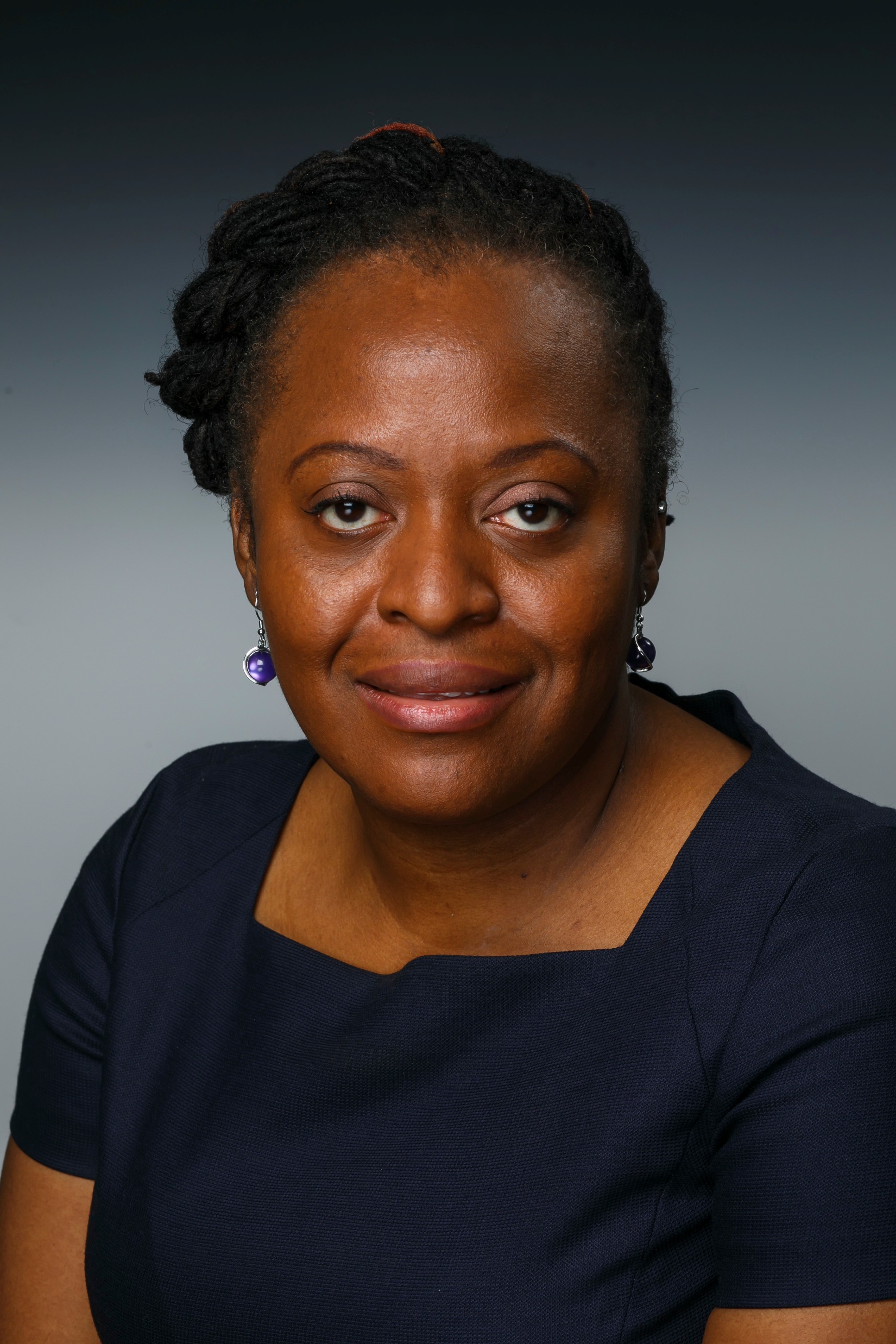 Paul Calaminus
Chief Executive Officer
Steve Palmer
Associate Director of People & Culture
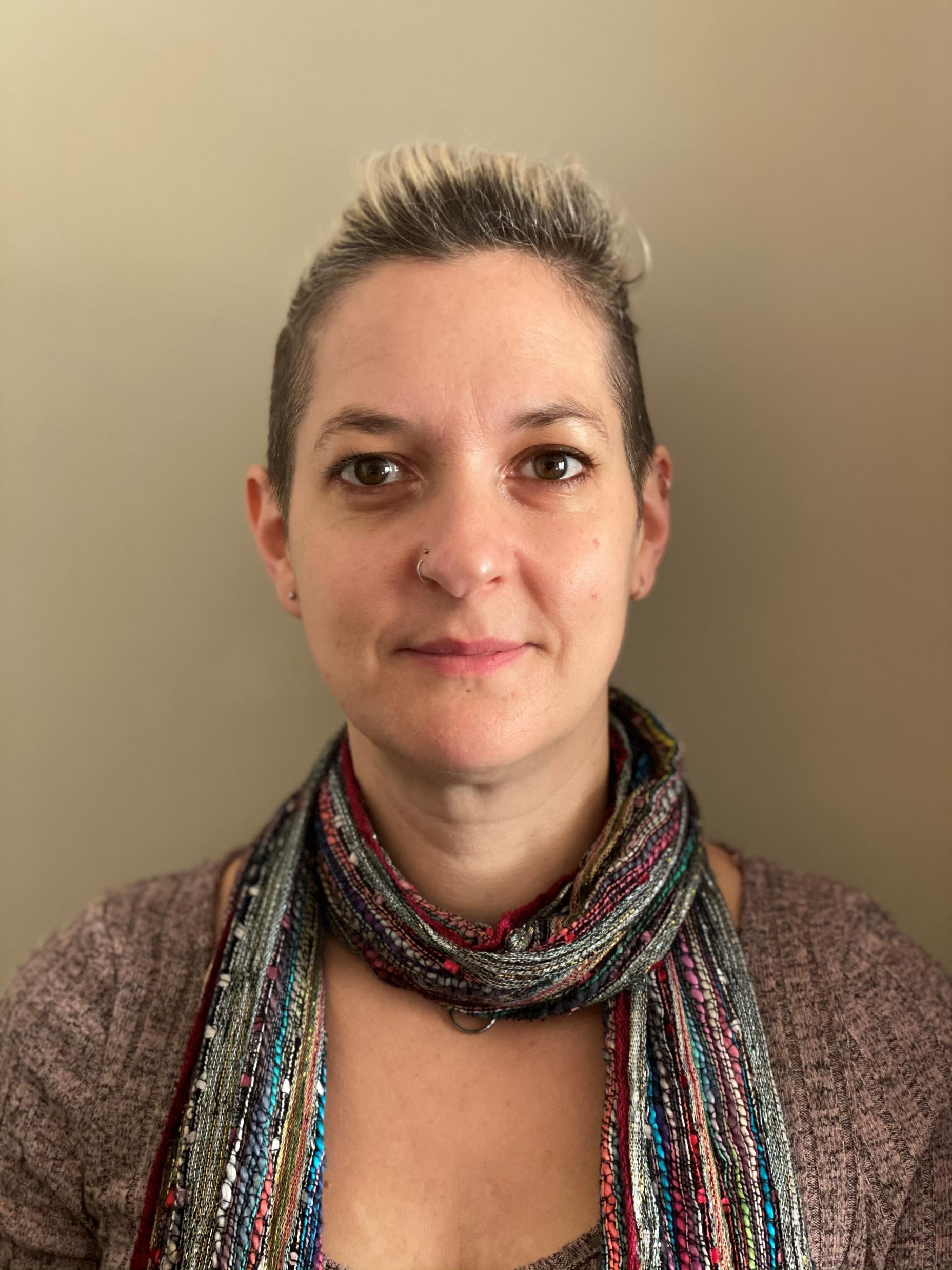 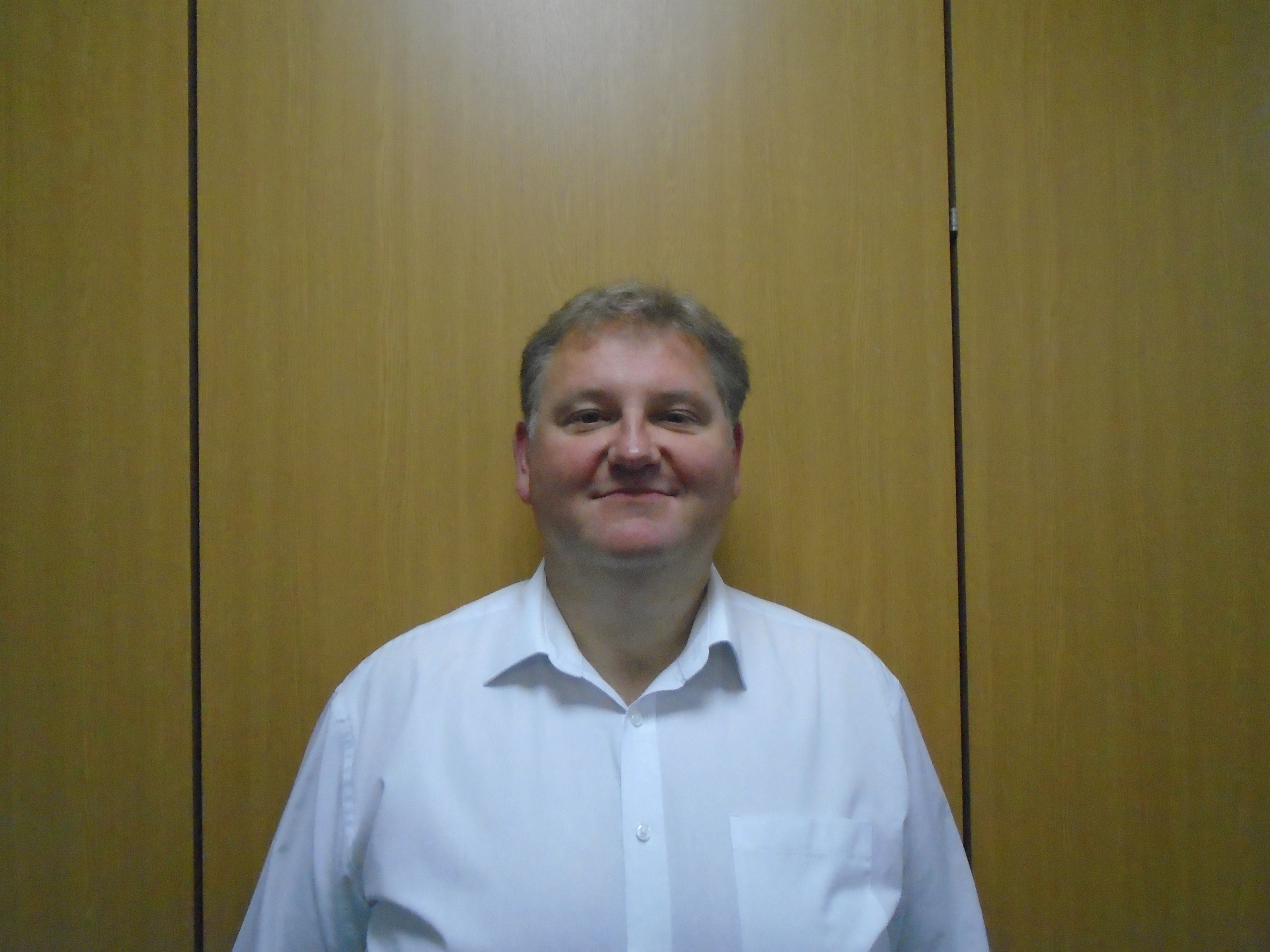 Lorraine Sunduza
Chief Nurse & Deputy Chief Executive
Laura Fitzpatrick
People Business Partner
Tanya Carter
Chief People Officer
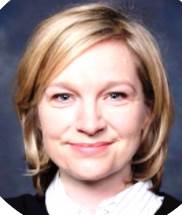 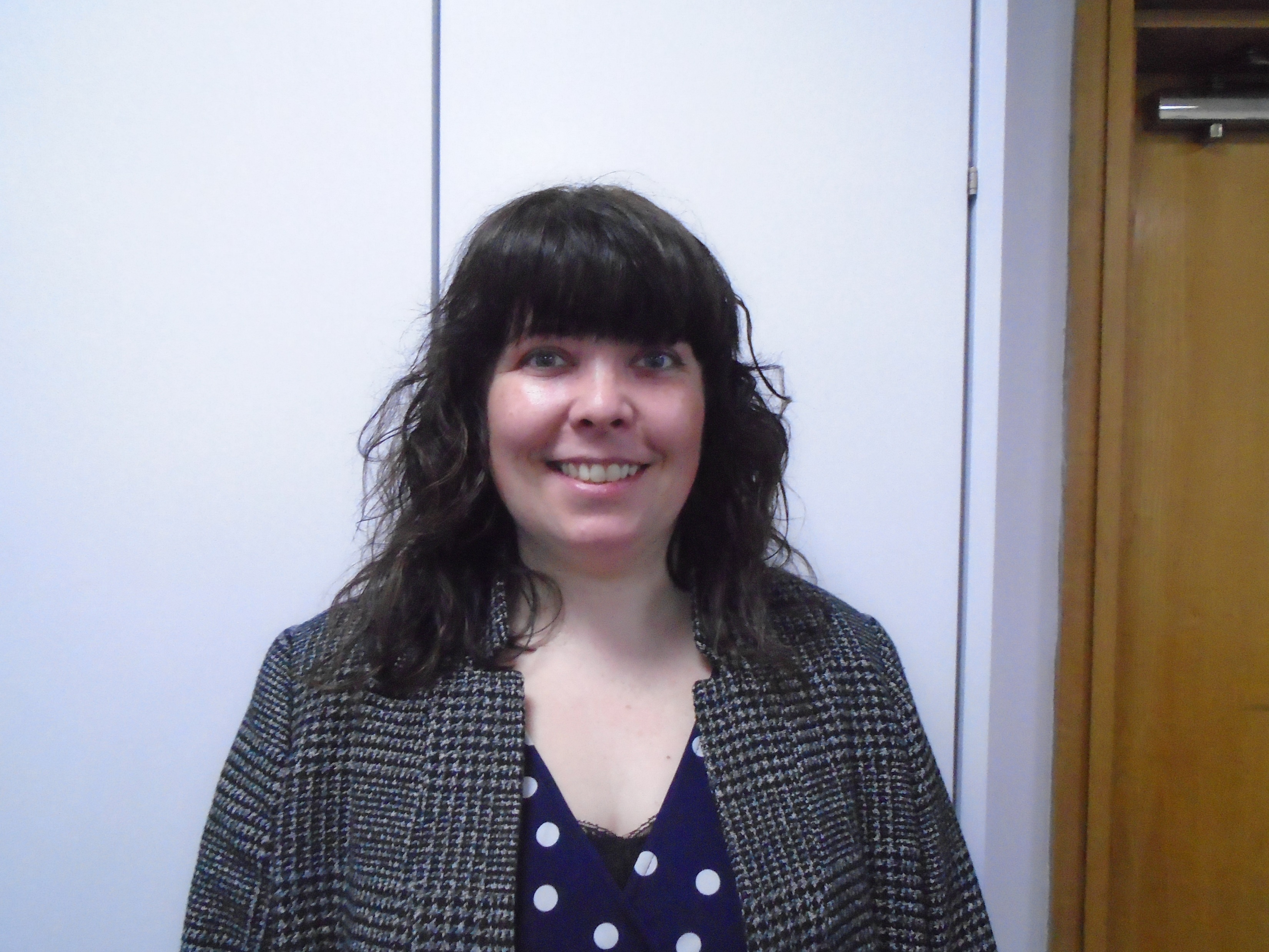 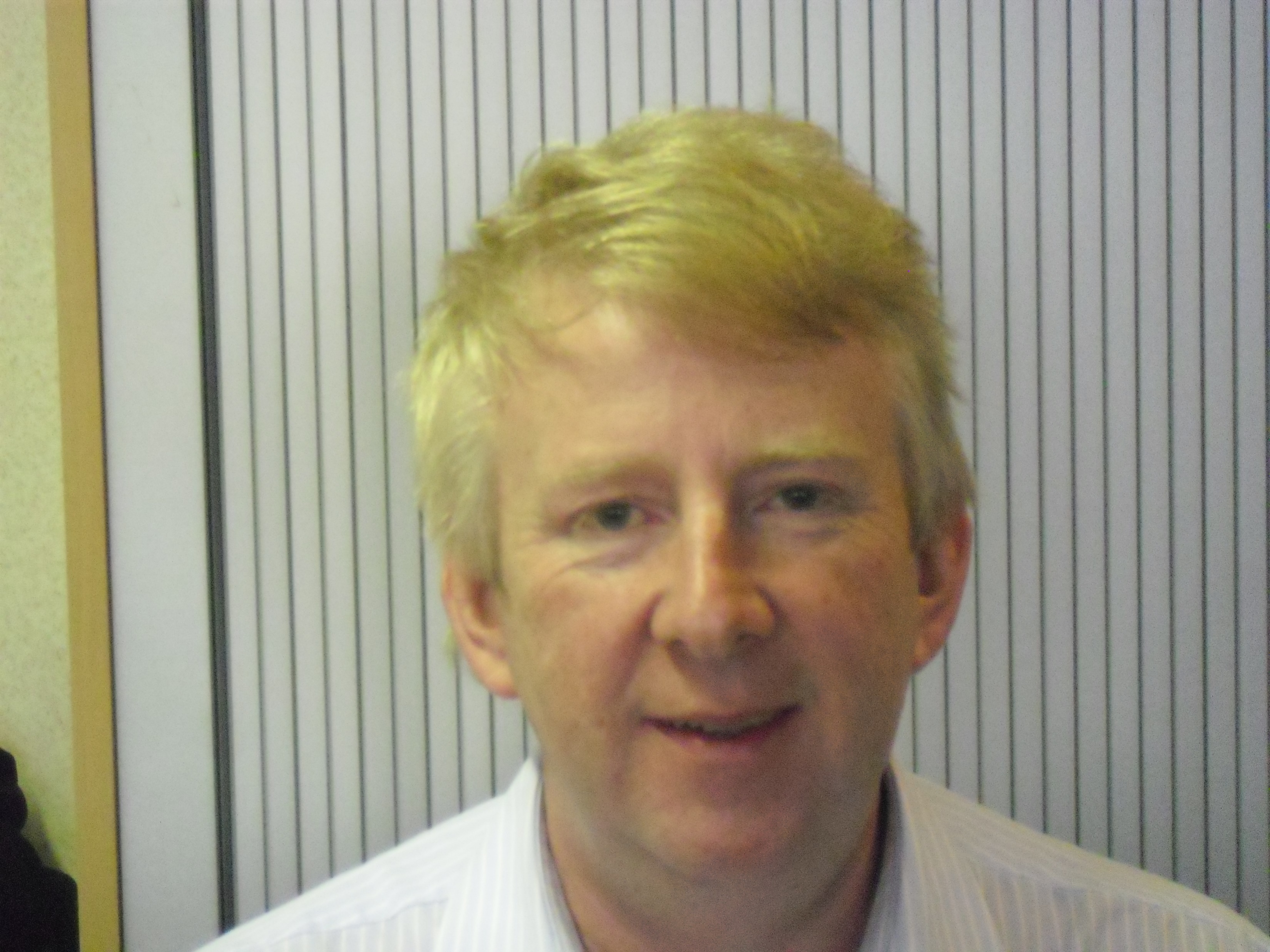 Katherine Brittan 
Deputy Director of QI
Anita Hynes
Freedom to Speak up 
Guardian
Eugene Jones
Director of Transformation
Actions to date…
Work in progress/Next Steps
BAME Network outputs
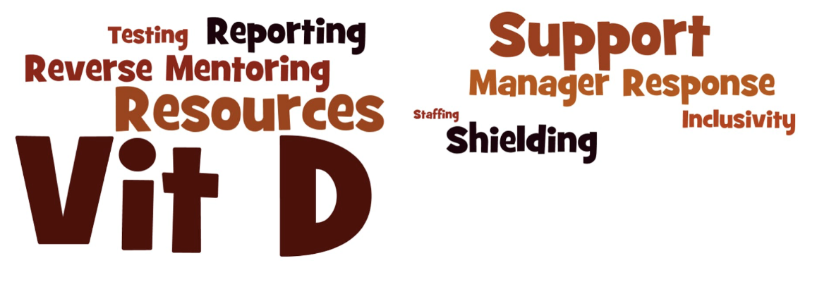 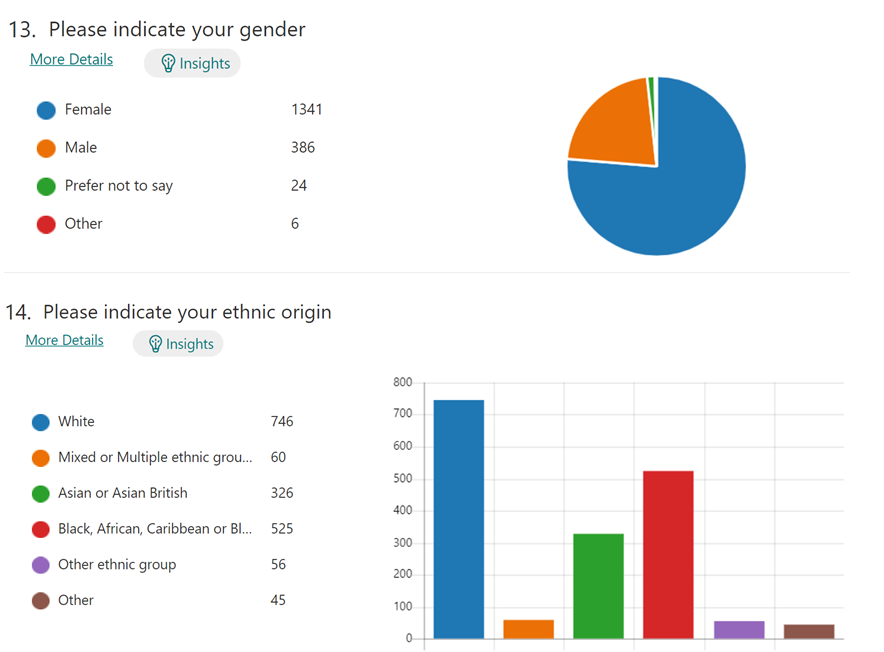 #SunshineInYourPocket
#MoreSunshineInYourPocket
Some Improved Workforce Race Equality Standard  (WRES) Metrics
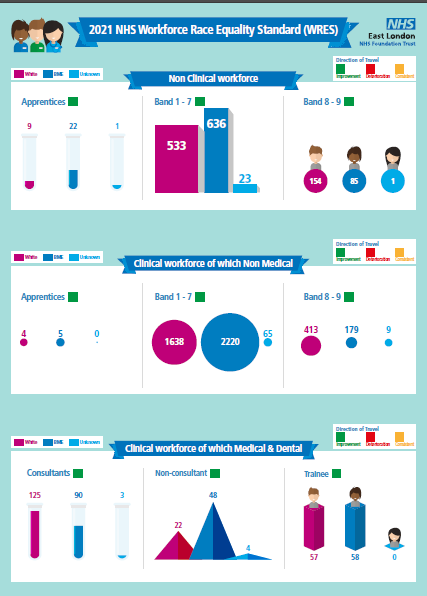 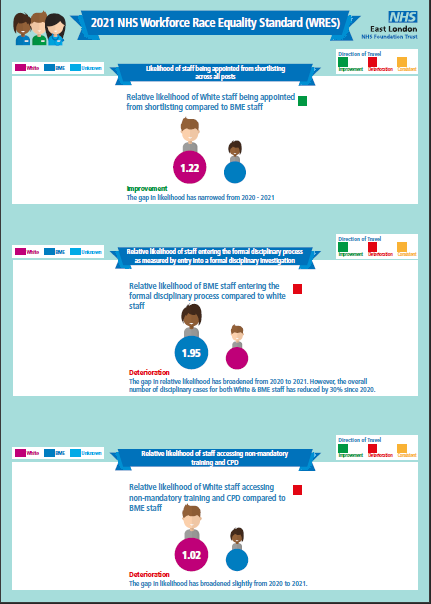 ELFT has the most diverse Board & Executive Team
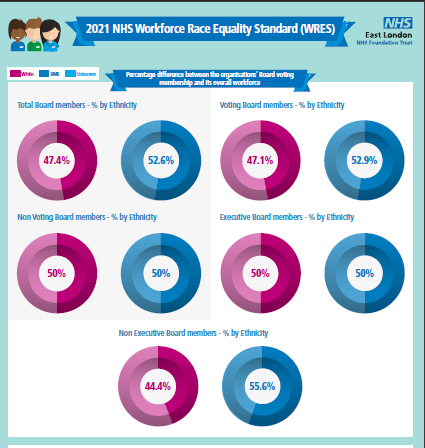 Refreshed Trust Strategy
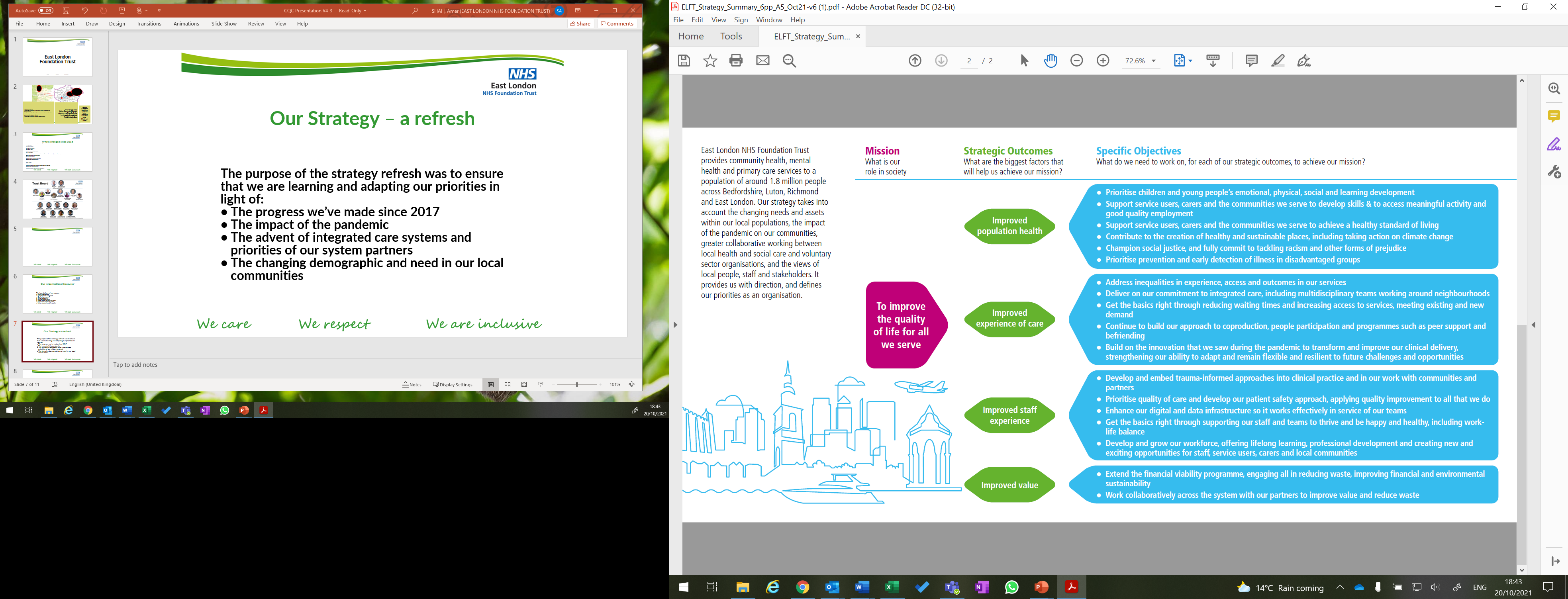 Becoming and anti-racist and multicultural organisation
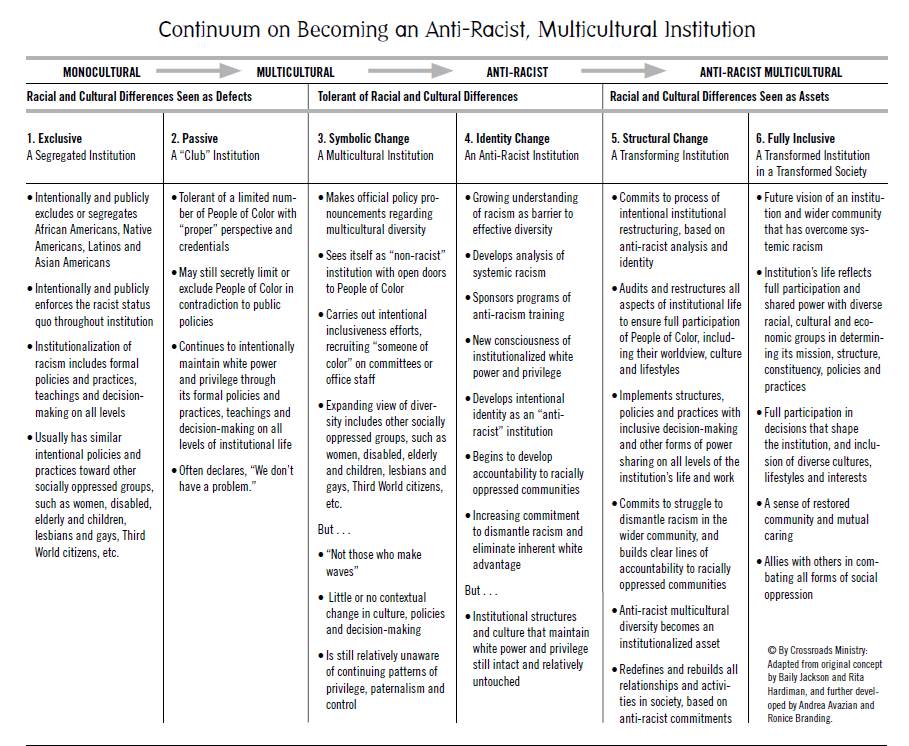 DMT Away Days
Board Development Session
Exec Session
Governor Session
Network meetings  
All staff sessions by Directorates
What’s next?
We continue to work on becoming an anti- racist organisation and will co-design an anti racist statement.
The DMT Away day took place in October 2021 focusing on how the Trust can achieve this. 
Launched a coaching programme with a focus on colleagues from Black, Asian Minority backgrounds 
We also ran an interview skills workshops
Respectful Resolution is being rolled out to support staff to reduce Bullying & Harassment 
Conversations about Anti Semitism and Islamophobia 
WRES Report Feedback session
Partnering with Flair to be a case study – using the situational Judgement tool in Summer 2022.